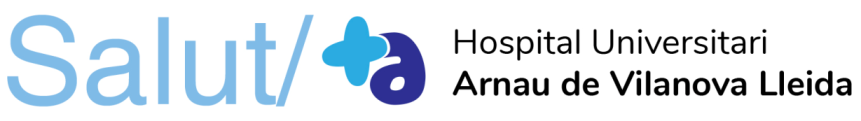 TÍTOL DEL PROJECTE
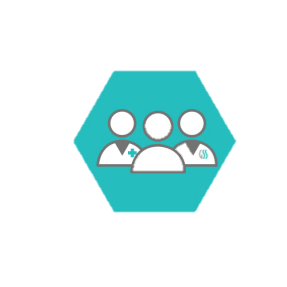 Autors: Cognom Inicial nom 1, Cognom Inicial nom2, ...
RESUM:
--------------------------------------------------------------------------------------------------------------------------------------------------------------------
----------------------------------------------------------------------------------------
Missatges a destacar:

Xxxxxxxxxxxxxxx
XxxxxxxxxxxxxxxxxxXxxxxxxxxxxxxxxxxxxxxxxxx
INTRODUCCIÓ
----------------------------------------------------------------------------------------------
---------------------------------------------------------------------------------------------------------
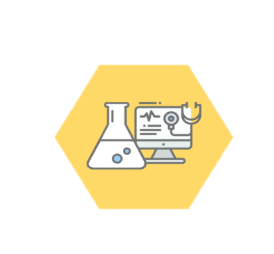 MATERIALS I MÈTODES
------------------
-----------------------------------------------------------------------------------
---------------------------------------------------------------------------------------------------------------------------------------------------------------------
RESULTATS
Inserció d’imatge, gràfica, resultats de laboratori, etc.
CONCLUSIONS
BIBLIOGRAFIA: --------------------------------------------------------------. -------------------------------------------------------------------------------------. ----------------------------------------------. -----------------------------------------------------------------------------------.
Afiliacions: 1) Unitat/Servei ________,Hospital Universitari Arnau de Vilanova, Institut Català de la Salut, Av. Alcalde Rovira Roure 80, 25198, Lleida, Spain. 2) ……..
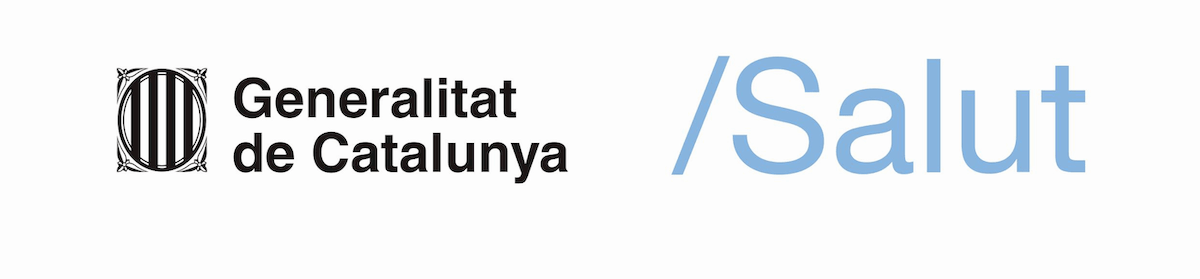 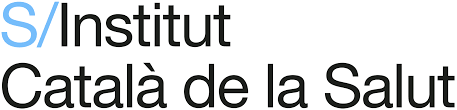